Subprogramme 7: Subregional activities for developmentComponent 2 Amadou Diouf, Chief of SubRegional Initiatives Section (SRI)SubRegional Office for West Africa (SROWA)
2020 Second Quarter Accountability and Programme Performance Review Meeting

20 – 22 July 2020

[Virtual]
2020 Progress on achievements (all budget sources: 18, 23, 11, 35)
Objective: To achieve inclusive development and regional integration in West Africa
Result Area 2: Increased number of subregional initiatives designed or implemented by To strengthen capacity of Member States in the Western Africa subregion, ECOWAS, UEMOA & IGOs to implement sub regional development priorities, with due consideration to gender perspective
2020 Progress on achievements
Think Tank
Policy briefs on Sahel key drivers for sustainable development (from Sahel 2043 findings);
West Africa 2020 progress report on SDG and Agenda 2063, to assess progress and provide policy orientations to accelerate the decade of action in West Africa region   
Covid-19 UN integrated response plan and Socio-Economic Impact analysis : ECOWAS, Niger, Senegal,  
3 Supporting documents on ECOWAS Evaluation Vision 2020 and ECOWAS Vision 2050
Niger VNR 2020  report
Convening  
Supported provided to Niger and the Gambia 2020 VNRS : UNDP, ECA, UNICEF, FAO  
Sierra Leone engaged with ECA by requesting assistance to develop Industrial Policy and Economic Special Zone, to scale up ECA’s ongoing support on AfCFTA  
4 Subregional Consultations on ECOWAS Vision 2020 organized, and Subregional aspirations collected from ECOWAS Member States
 23rd ICE “Maximizing investments to achieve DD in West Africa to be held in Abuja, Nigeria:  Host-country agreement was signed on 14 February 2020 with Nigeria and preparation process finalized. Virtual meeting of the Bureau organized in June 2020. The EGM and ICE  will be organized virtually in November 2020
Consultation/advocacy on the Decade of action resulted in The Gambia, Niger and Liberia (a CoF) committing themselves to undertake VNRs in the second quarter of 2020 (this looks like convening)
2020 Progress on achievements
Operational
UNCT & RCOs (Niger, Senegal) and ECOWAS requested ECA’s partnership to develop a Covid-19 UN integrated response plan and Socio-Economic Impact analysis   
Mobilized financial and technical support (UNDP, ACMAD, UNESCO, UNFPA, GIZ) to support ECOWAS Prospective Study & ALG’s cross border program (operational)
Redesigning of  the ECOWAS new Sahel Strategy to be informed by the Sahel 2043 Prospective Study
Support to the reprioritization of Gambia SDG’ s roadmap, in the context of COVID-19   
Leveraged funding through 2020 SDG Joint Funds projects with support to Benin UNCT ($836,000)
Substantive preparation to start Benin, Burkina Faso and Guinea-Bissau AfCFTA national strategy development by end of June 2020
Guidance document developed to inform its self-financing mechanisms at request of ALG and review meeting organized with ALG high level management  
Draft AfCFTA national strategies produced : The Office and RITD joint support for strategies for CoF(Burkina Faso, Côte d’Ivoire and Guinea) and Niger, Benin, Guinea Bissau, Senegal, Gambia and Sierra Leonne
HOW? Delivery modalities – RA2
Alignment with ECA’s 5 strategic directions
Target countries
Joint delivery in Countries of Focus
Benin; Burkina; Guinea Bissau Senegal, Guinea, Côte d’Ivoire, Gambia and Sierra Leone (AfCFTA)
Niger; Gambia (VNRs 2020) 
MDG : Guinea & Niger
Burkina Faso (AfCFTA, Strategic Planning & RBM)
Guinea (Digital & Governance : ACS/MGD)
Engaged in  country socio-economic analysis with UN RCs: Guinea, Liberia
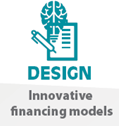 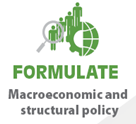 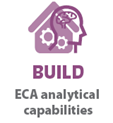 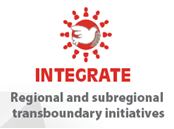 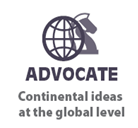 Response to COVID-19
Socio-Economic Impact Study : Niger, Senegal,  
UN Socio-Economic Response Plan : Niger 
Building consensus for action and promote African Position : Involvement of 15 West African Ministers of Finance in ECA High Level virtual meeting
Tracing COVID-19 Funds to ensure good governance, transparence and accountability  in Guinea
In partnership with WFP, the Office is currently supported ECOWAS, to produce a sub-regional macro-economic impact analysis, informed by a Web survey which has already covered 4,000 respondents.
HOW? Delivery modalities – RA 2
Partnerships (external)
Follow-up on ARFSD res.
Contribution to the SDGs
UNDG : joint review of country COVID Responses & UN Socio-economic Response Plan 
UNDP, UNICEF, UNODC : Support to ALG 
UNDP, GIZ : Support to ECOWAS Vision 2050
ECOWAS (Vision 2050)
UNDS (RCOs, UNCT : COVID-19 support
 UEMOA (Regional integration)
Repriorisation Gambia SDG Roadmap
Development VNR 2020 : Niger & The Gambia
SDG’s Target 8.a
 (Trade…) & 
16.9 (CRVS/Legal ID)
& target 17.9 (international support for SDG..)
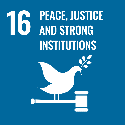 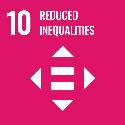 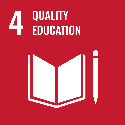 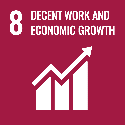 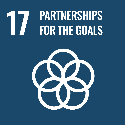 OIBCs (if applicable)
Gender Mainstreaming
O/IBC 1 : Assessment of progress towards achievement of SDG with UNDS 
 O/IBC 2 : Strengthening regional integration : AfCFTA, ECOWAS & ALG ….
Inclusion of gender dimension in ECOWAS Evaluation Vision 2020, Diagnostic and Aspirations documents 
Focus on Gender issues on COVID-19 support
Status update: Key challenges and lessons learnt – RA2
Online work as much as possible and repriorisation of work plan
Leverage  transformative partnership with West Africa IGOs and link to SRCM and R-UNSDG, UNOWAS in operationalizing the UNISS and support to ALG 
Build strategic partnership with RCs/UNCTs, RECs as a cost effective strategy for wider outreach and timely responses to countries structural and emerging needs
Working closely and seamlessly with ECA Divisions; joint activities & coalitions  with other UN entities: UNAIDS, UNDP, UNFPA, UNWOMEN;  RECs: MRU, UEMOA, ECOWAS and IGOs: ALG. AFRISTAT and NSOs.
Covid-19 pandemic

Sahel region, insecurity and extreme violence fueled by the  geopolitical dynamics 

Limited resources to respond to growing demands from MS due to Covid-19, among other and the need to support 15 RCs
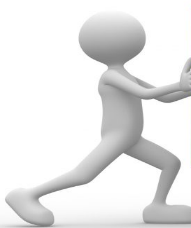 Lessons learnt
Key challenges
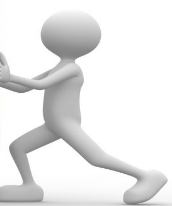 Status of budget utilization/implementation
Status of budget utilization/implementation
Status update on implementing partners
Provide status update on the SROWA’s implementing partners for XB funded projects



Non Available
THANK YOU!